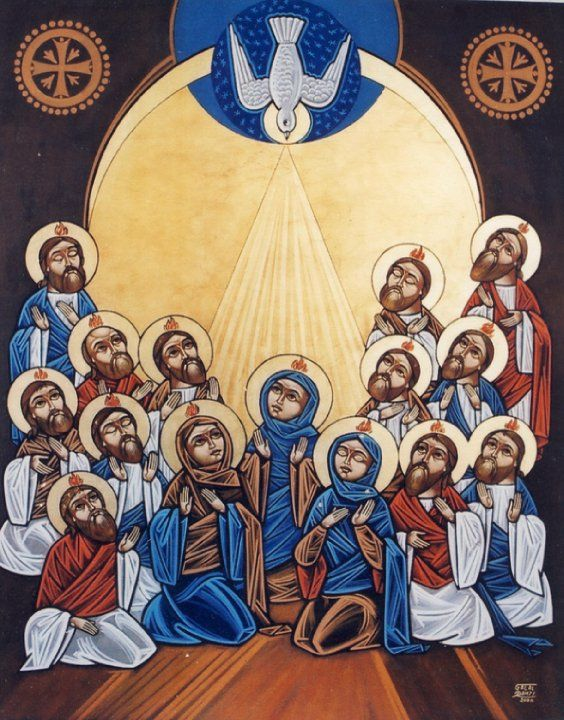 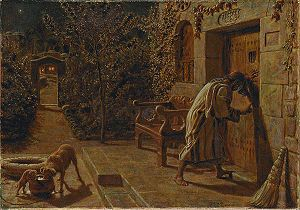 The Midnight Friend
1st Sunday of Baonah 2017
The Holy Spirit
Now hope does not disappoint, because the love of God has been poured out in our hearts by the Holy Spirit who was given to us. Rom 5:5
The Sunday Readings
It is the day of the Lord 
The title of the Year : The Work of the Holy Trinity in the Church (us).
Sub-title for the Month of Baonah :The Gift of the Holy Spirit  
Week’s Sub-title: The Father Gives us the Holy Spirit
The Midnight Friend
5 And He said to them, “Which of you shall have a friend, and go to him at midnight and say to him, ‘Friend, lend me three loaves; 6 for a friend of mine has come to me on his journey, and I have nothing to set before him’; 7 and he will answer from within and say, ‘Do not trouble me; the door is now shut, and my children are with me in bed; I cannot rise and give to you’? 8 I say to you, though he will not rise and give to him because he is his friend, yet because of his persistence he will rise and give him as many as he needs. Lk 11:5-8
The Gospel
9 “So I say to you, ask, and it will be given to you; seek, and you will find; knock, and it will be opened to you. 10 For everyone who asks receives, and he who seeks finds, and to him who knocks it will be opened. 11 If a son asks for bread from any father among you, will he give him a stone? … 13 If you then, being evil, know how to give good gifts to your children, how much more will your heavenly Father give the Holy Spirit to those who ask Him!” Lk 11:9-13
St. Basil the Great "On the Holy Spirit"
Through the Holy Spirit comes our restoration to paradise, our ascension into the kingdom of heaven, our return to the adoption of sons, our liberty to call God our Father, our being made partakers of the grace of Christ, our being called children of light, our sharing in eternal glory, and, in a word, our being brought into a state of all "fullness of blessing”.
The Pauline Epistle
13 Now may the God of hope fill you with all joy and peace in believing, that you may abound in hope by the power of the Holy Spirit…..16 that I might be a minister of Jesus Christ to the Gentiles, ministering the gospel of God, that the offering of the Gentiles might be acceptable, sanctified by the Holy Spirit… 19 in mighty signs and wonders, by the power of the Spirit of God, so that from Jerusalem and round about to Illyricum I have fully preached the gospel of Christ.
Catholic Epistle
2 elect according to the foreknowledge of God the Father, in sanctification of the Spirit, for obedience and sprinkling of the blood of Jesus Christ: 3 Blessed be the God and Father of our Lord Jesus Christ, who according to His abundant mercy has begotten us again to a living hope through the resurrection of Jesus Christ from the dead, 1 Pet 1:2,3
St. Macarius the Great           “Spiritual Homilies (Homily 24)
Whatever the soul may think fit to do itself, whatever care and pains it may take, relying only upon its own power, and thinking to be able to effect a perfect success by itself, without the co-operation of the Spirit, it is greatly mistaken. It is of no use for the heavenly places; it is of no use for the kingdom
Acts
2 As they ministered to the Lord and fasted, the Holy Spirit said, “Now separate to Me Barnabas and Saul for the work to which I have called them.” 3 Then, having fasted and prayed, and laid hands on them, they sent them away……9 Then Saul, who also is called Paul, filled with the Holy Spirit, looked intently at him 10 and said, …and you shall be blind, not seeing the sun for a time.”….And immediately a dark mist fell on him, and he went around seeking someone to lead him by the hand. 12 Then the proconsul believed, when he saw what had been done, being astonished at the teaching of the Lord. Acts 13:2,3,9,10,12
Origen
As now by participation in the Son of God one is adopted as a son, and by participating in that wisdom which is in God is rendered wise, so also by participation in the Holy Spirit is a man rendered holy and spiritual. 
Origen De Principiis. Book IV Chapter I.32
Applications
Use every chance to be your midnight
Seek the gift of the Father
Rely on the Holy Spirit in you Life
Enjoy the new life in Him through Him 
Believe in the mystical act and persevere